КГУ «СШИ №9» УОКО
Трудоустройство выпускников  за 2019-2020 учебный год
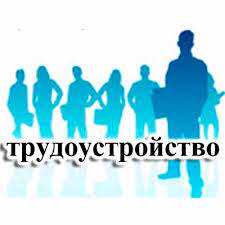 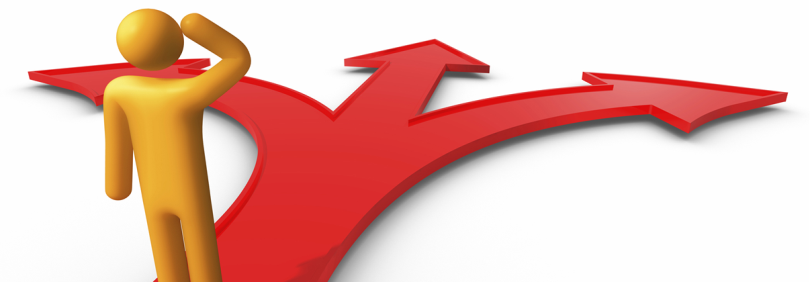 Для трудоустройства и успешной социализации в современном обществе, необходимо получить специальность. В рамках профориентации выпускники школы - интерната посетили колледжи и ознакомились с профессиями, на  которые в дальнейшем смогут поступить и  учиться
25 .10. 2019 г. посетили «Ярмарку вакантных мест» организованная в доме культуре г. Сарани
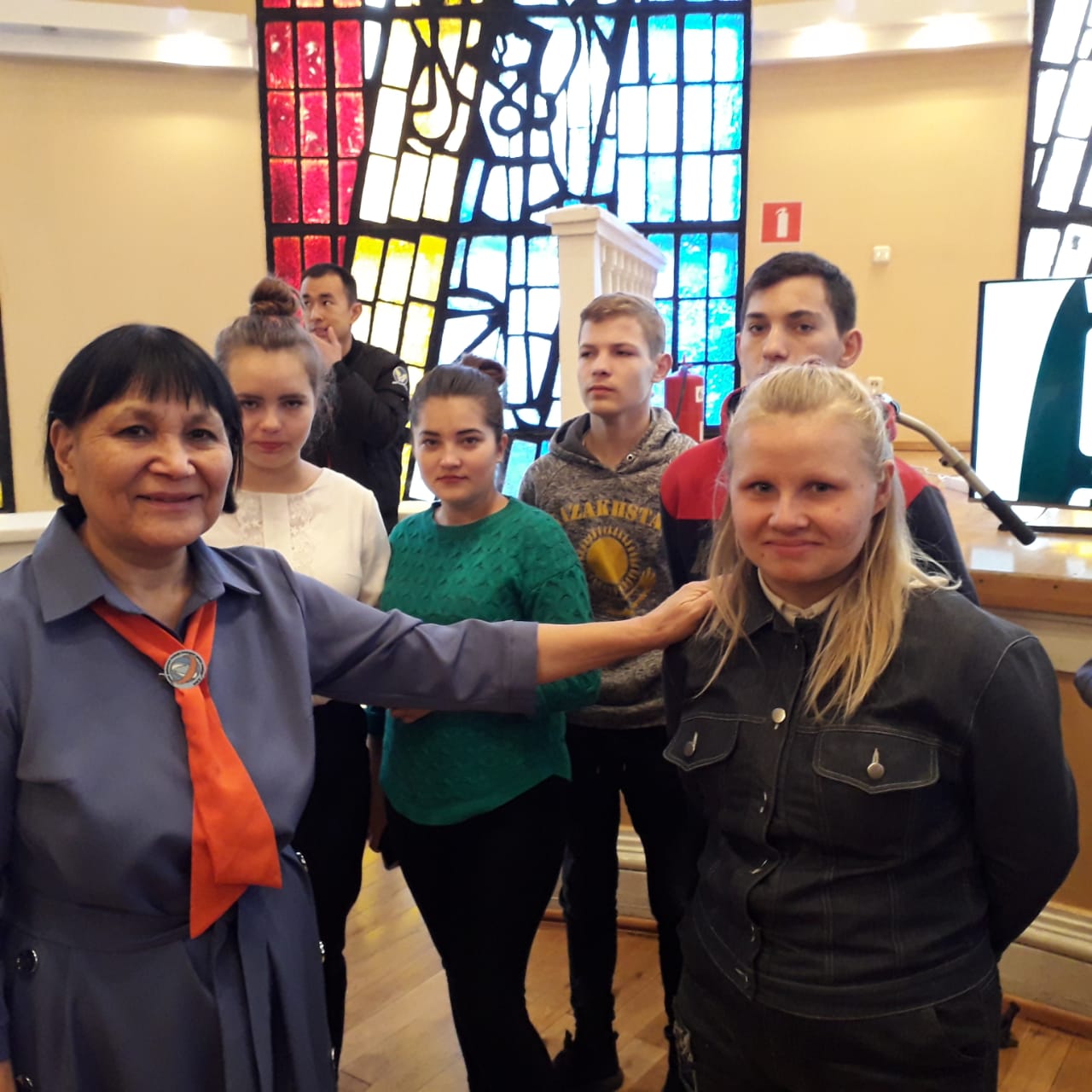 18.11. 2019г. выпускники посетили КГУ «Саранский технический колледж»,  ребята с удовольствием прослушали  ознакомительную беседу, которую провели мастера производственного обучения колледжа.
Саранский технический колледж г. Сарани (СТК)
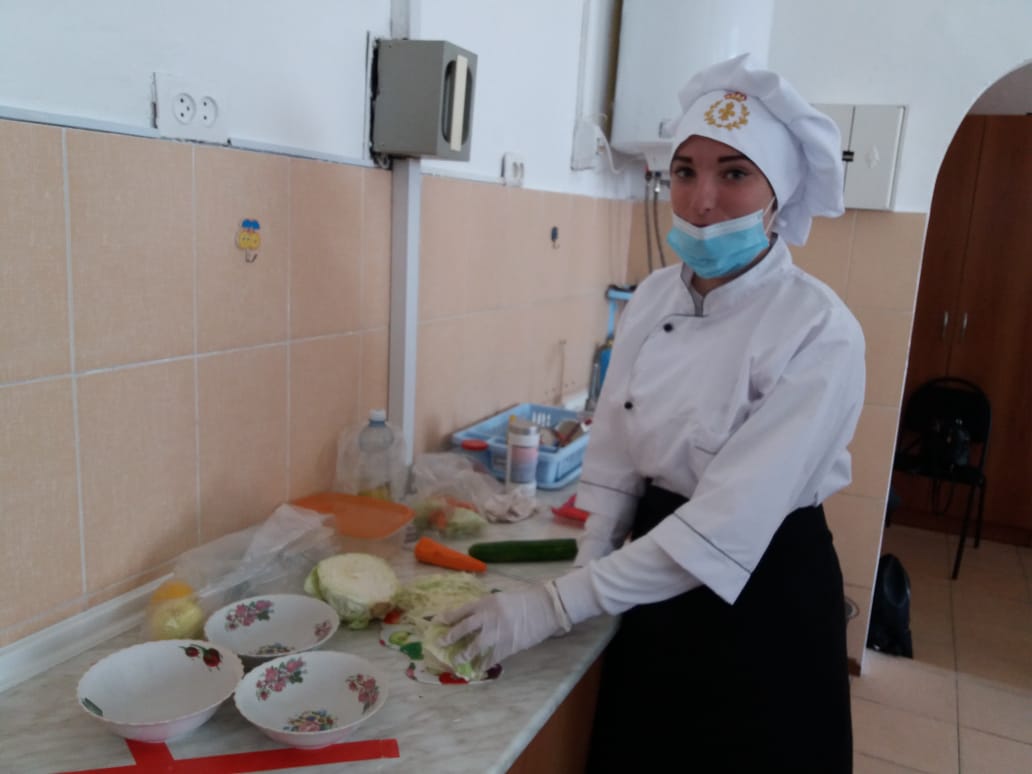 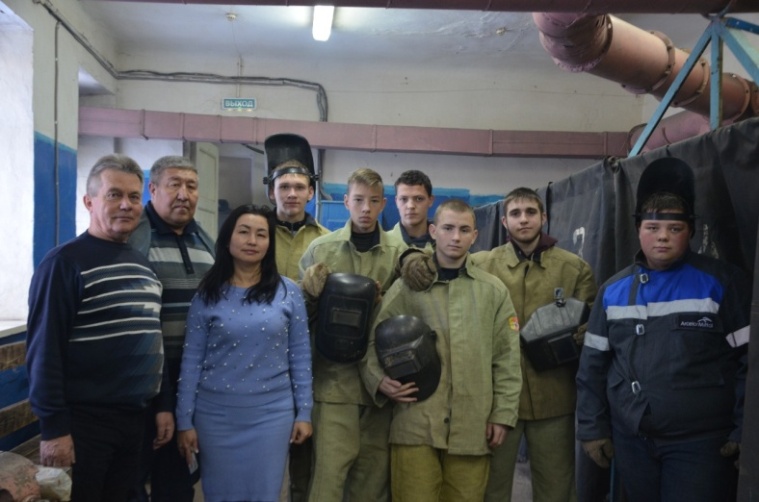 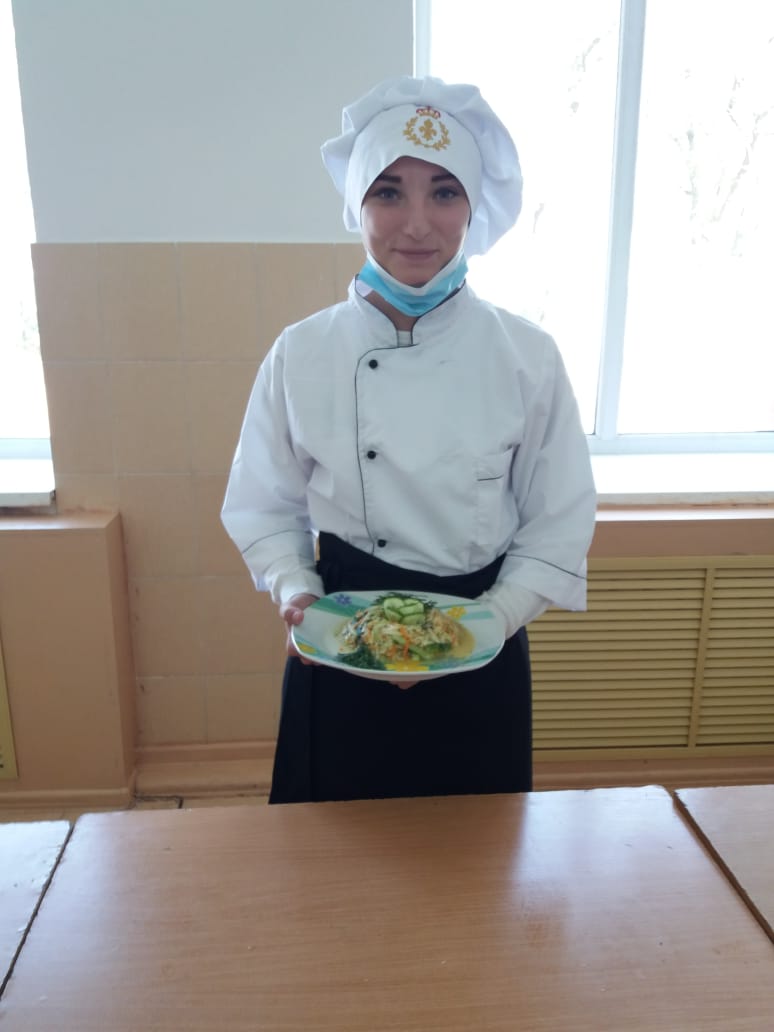 28.02.2020 году обучающиеся 9-10-х классов посетили с экскурсией КГУ «Карагандинский колледж сервиса и питания»
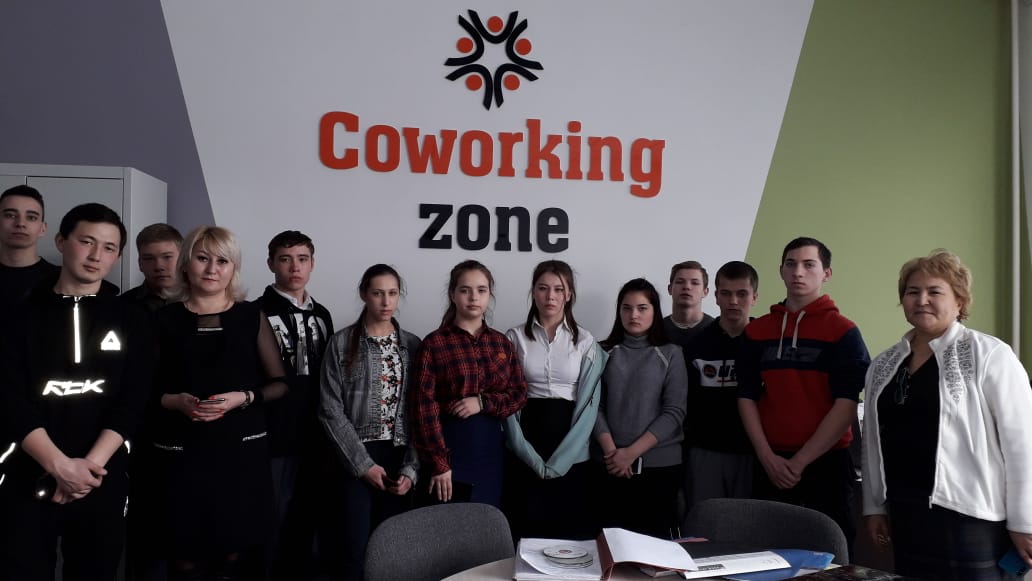 04.03.2020г. обучающиеся посетили КГУ «Карагандинский технико -строительный колледж», ребята прошли с экскурсией по мастерским  и были   ознакомлены с  профессиями по которым обучают в колледже.
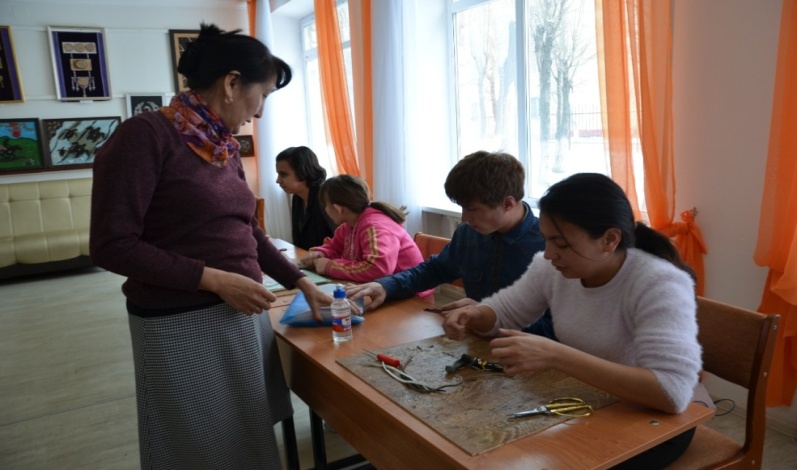 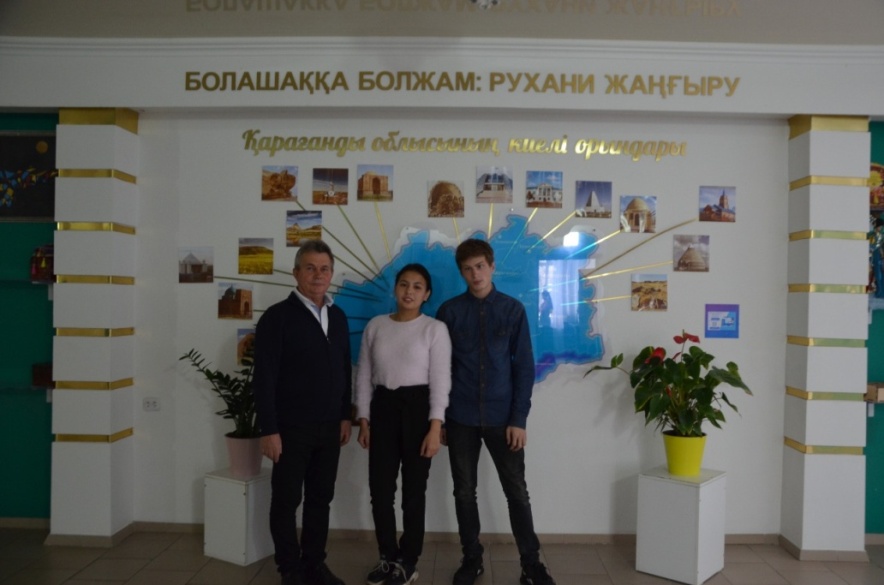 По итогам летнего трудоустройства можно сделать вывод: в 2019-2020 учебном году в школе – интернате было 24 выпускника.
Мониторинг трудоустройства выпускников за 3 года
Спасибо за внимание!
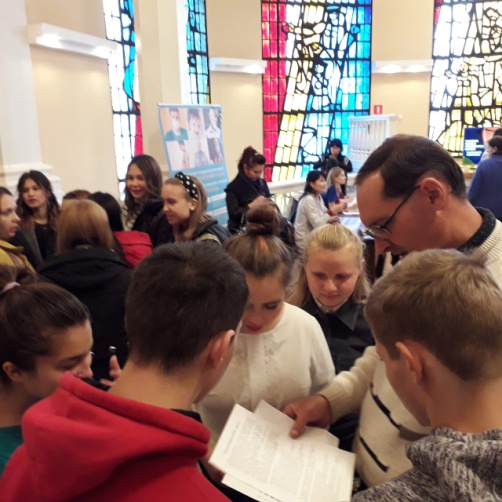 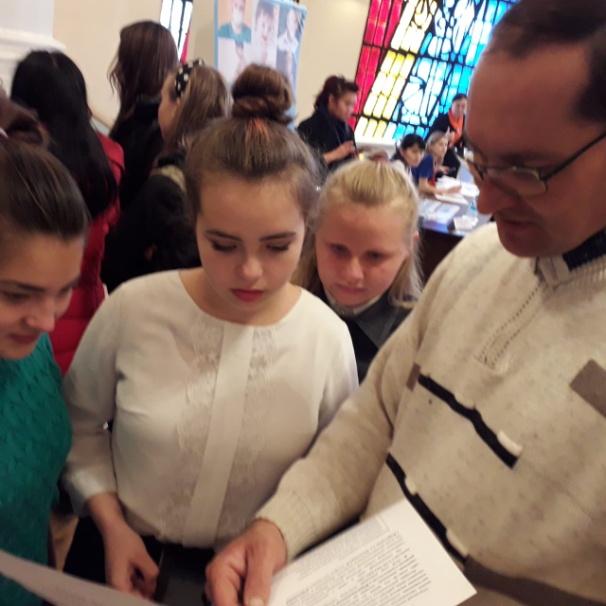 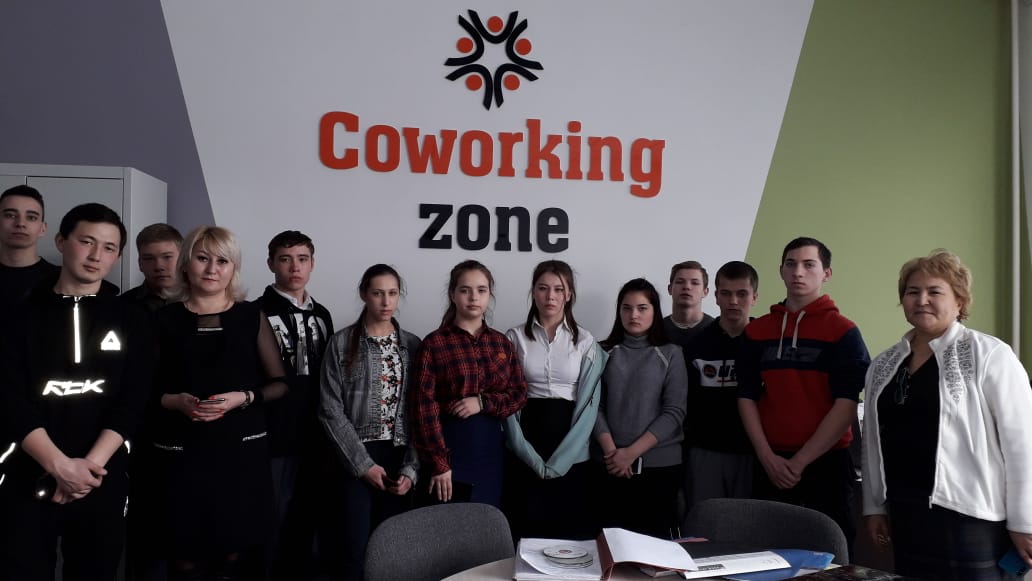